Plan for Today’s Lecture(s)
The What and Why of Categories
Cultural, Individual, and Institutional categories
Principles for creating categories
1
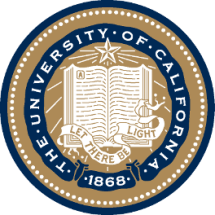 UNIVERSITY OF CALIFORNIA, BERKELEY
SCHOOL OF INFORMATION
INFO 202“Information Organization & Retrieval”Fall 2015
Robert J. Glushkoglushko@berkeley.edu
@rjglushko

26 October 2015Lecture 17.1 – The What and Why of Categories
How Do We Understand each Other?
You’ve seen in your last few assignments how differently people can organize and describe the world
We can sometimes negotiate or iterate in our interactions to reach an understanding
We can use more precise or infrequent terms
But the basic problems are deeply rooted in how we perceive things and create concepts
3
Categories are “Equivalence Classes”
Categories are sets or groups of resources or abstract entities that are treated the same
This almost never means that every instance of the category is identical
It only means that for some purpose we treat them in the same way
4
Categories are Essential
Categories are involved whenever we perceive, communicate, analyze, predict, classify – or otherwise attempt to make sense of our experiences
All human languages and cultures divide the physical and experiential “worlds” into categories
Some of this “sense-making” is discovering categories and some is creating them, but these aspects are often interconnected
5
Categories are Created
Categories can be created in many different ways according to many different types of principles
The equivalence classes that are created depend on which aspects / roles / properties / meanings of the category members are used
6
Borges’ Classification of Animals
In a certain Chinese encyclopedia "it is written that 'animals are divided into:

(a) belonging to the Emperor, (b) embalmed, (c) tame, (d) suckling pigs, (e) sirens, (f) fabulous, (g) stray dogs, (h) included in the present classification,  (i) frenzied, (j) innumerable, (k) drawn with a very fine camelhair brush, (l) et cetera,  (m) having just broken the water pitcher, (n) that from a long way off look like flies.'“
7
Meeting Borges at Café Tortoni in Buenos Aires (14 Feb 2014)
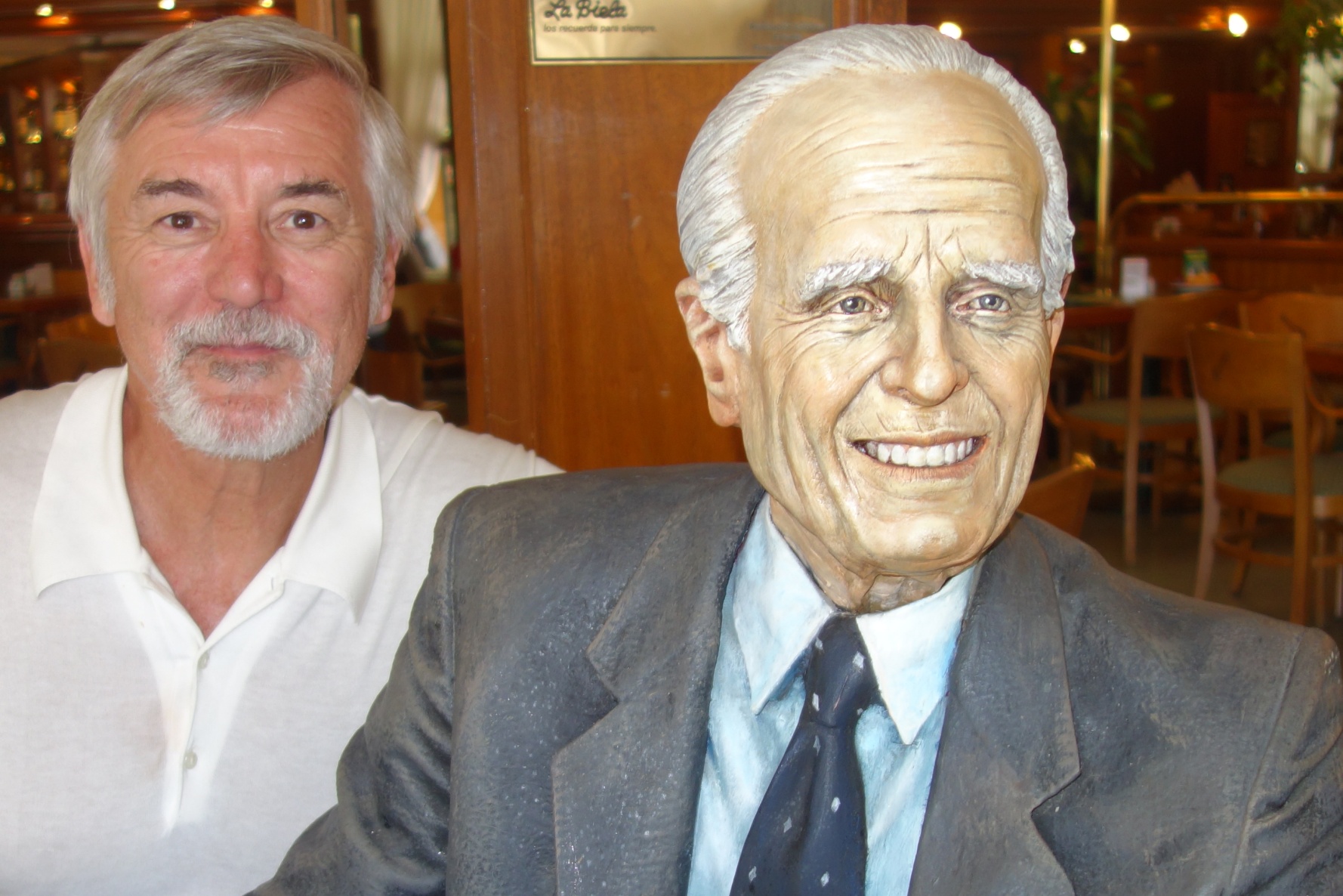 8
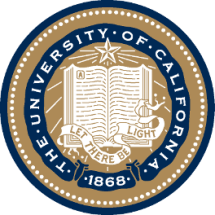 UNIVERSITY OF CALIFORNIA, BERKELEY
SCHOOL OF INFORMATION
INFO 202“Information Organization & Retrieval”Fall 2015
Robert J. Glushkoglushko@berkeley.edu
@rjglushko

26 October 2015Lecture 17.2 – Category Categories, or Contexts for Categorization
Category Categories
Cultural Categorization 
Individual Categorization
Institutional Categorization
10
Cultural Categories
We use tens of thousands of categories that are embodied in our culture and language
They develop slowly and typically change slowly
Many have a perceptual or sensorimotor origin based on natural boundaries or discontinuities in perception and experience 
Learned implicitly through development via parent-child interactions, language, and experience
Informal and contextual acquisition makes cultural categories flexible, creative, generative, and biased
11
Cultural Categories
When properties or behaviors co-occur in predictable ways, it is useful to have category words that name them => emergence of language
Formal education can teach cultural categories but the non-formal mechanisms often dominate or interfere
Thinking and research about categorization is primarily about cultural categories
12
Linguistic Relativity
Languages differ a great deal in the words they contain (which concepts are lexicalized)
They also differ in more fundamental ways by requiring speakers or writers to attend to details about the world or aspects of experience that another language allows them to ignore
But this doesn't mean that people can't understand concepts that are not lexicalized
13
The Whorfian Hypothesis
Benjamin Whorf (mid 20th century) is widely credited and miscredited with the hypothesis that "language shapes thought" - that the categories embodied in languages shape or even constrain how people perceive and understand the world 
Popular argument:  Eskimos have lots of words for different kinds of snow, so they think about snow differently than native speakers of other languages
14
Linguistic Relativity inIcelandic Advertisement
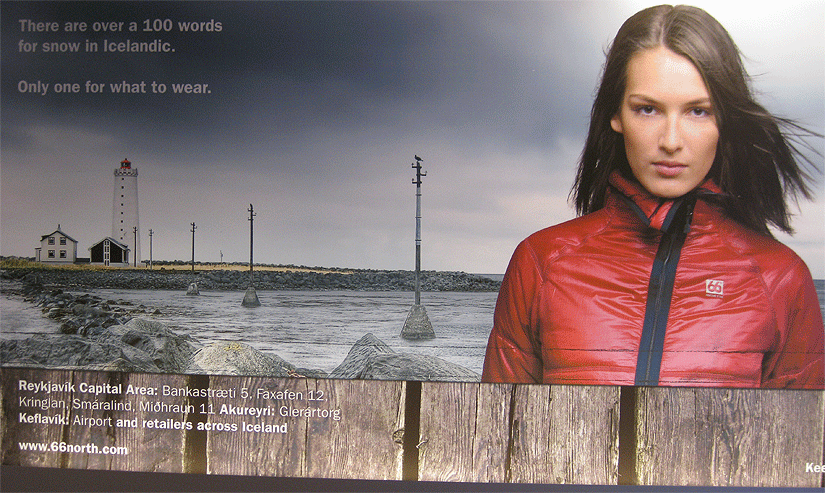 A More Nuanced View (from Boraditsky)
English uses relative frames of reference when talking about space and direction (right, left, forward, back)
Some Aboriginal languages  use absolute reference frames (north, south, east, west)
“There’s an ant on your southeast leg”
“Move the cup to the northeast a little bit”
This requires people to stay oriented at all times, and they are much better at navigation and spatial memory than native English speakers
16
Another Example where Language Matters
In languages in which nouns have gender, people associate gender-specific characteristics
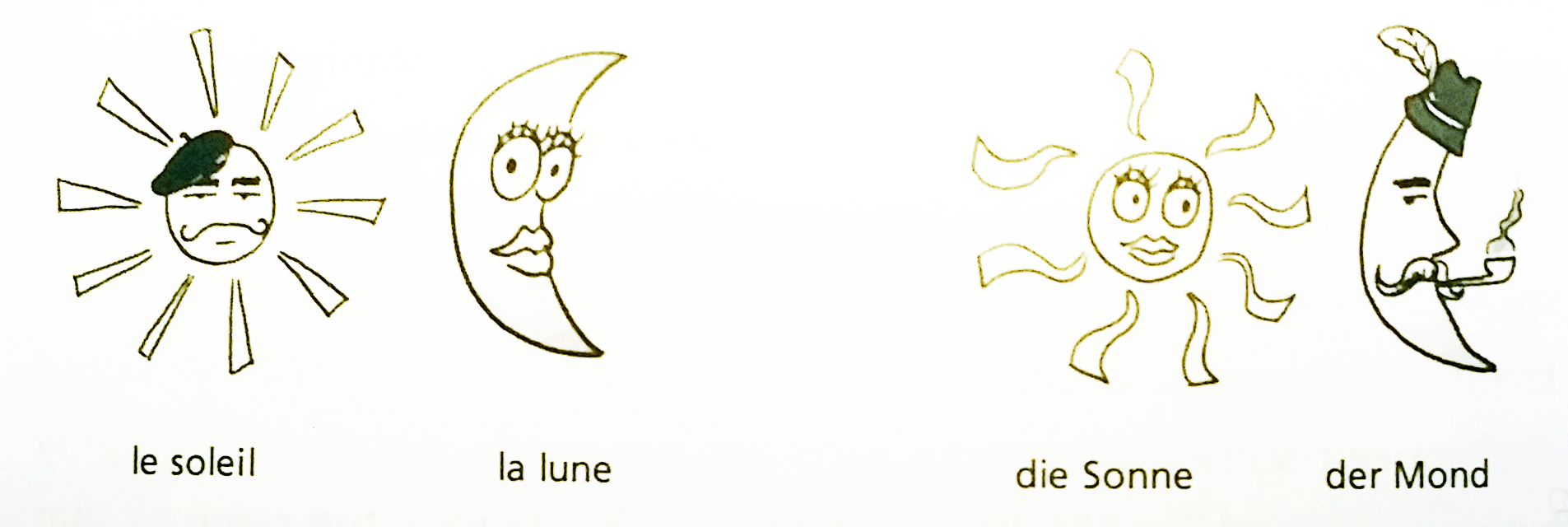 French:  Sun is M, Moon is F
German:  Sun is F, Moon is M
From Ray Jackendoff, “A User’s Guide to Thought and Meaning”, 2012
Culture is More Important than Language
English-speaking Americans “on the left” and “on the right” use the same words but with very different meanings
Marriage, freedom, liberty, responsibility
They use words that frame issues in very different ways
“Pro-life” vs. “Pro-choice”, “Spending” vs. Stimulus”
George Lakoff, Berkeley linguistics prof, is left-wing “father of framing”
18
Individual Categories
Created to satisfy ad hoc requirements that emerge from an individual’s unique experiences, preferences, and resource collections
Created intentionally in response to specific organizing requirements
Can have an imaginative or metaphorical basis that distorts or misinterpret cultural categories
Collection hobbies often embody peculiar individual categories
19
Individual Categories
Often have short lifetimes because they are designed to support specific tasks
People differ greatly in preferences, tradeoffs, utility functions about how, how much, and when to create categories
“Pilers” vs. “Filers” is classic contrast framed by Malone and a recurring theme in popular culture
With digital resources, increasingly common for individual categories to be intentionally or accidentally revealed via tagging etc.
20
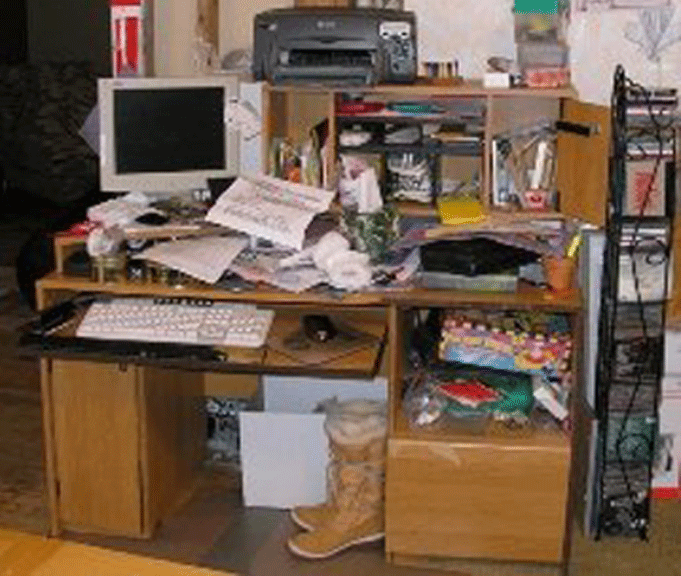 Piler’s Office
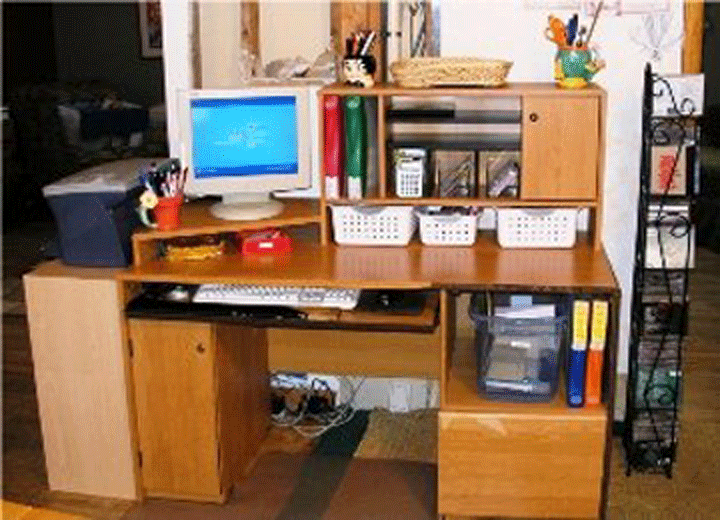 Filer’s Office
Pilers and Filers – Stop and Think
Characterize each philosophy in TDO terms
Organizing principles used by pilers?
Organizing principles used by filers?
Best argument for being a filer
Best argument for being a piler
Institutional Categorization
Explicit construction of a semantic model of a domain to enable more control, robustness, and interoperability than is possible with just the cultural system
Essential in abstract, information-intensive domains where semantic precision is essential for processes and transactions (especially automated ones)
Often the collaborative artifact of many individuals who represent different organizational or business perspectives
24
Institutional Categorization
Usually developed via rigorous and formal processes (e.g., in standards organizations or legislative bodies)
Laws, regulations, and standards often define institutional categories and the rules for creating and maintaining them
Require ongoing governance and maintenance because of continuous changes taking place in related cultural and individual systems
…FLASHBACK to “Effectivity” (TDO 3.5.2)
25
Institutional Categorizationof Life Forms
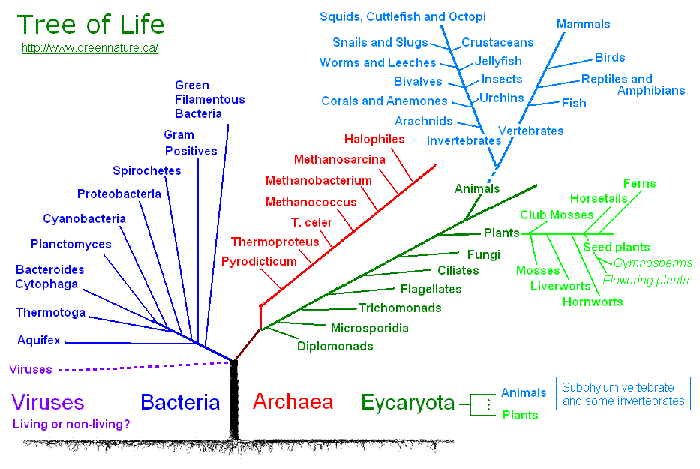 26
UN Standard Products and Services Codes for "Chicken"
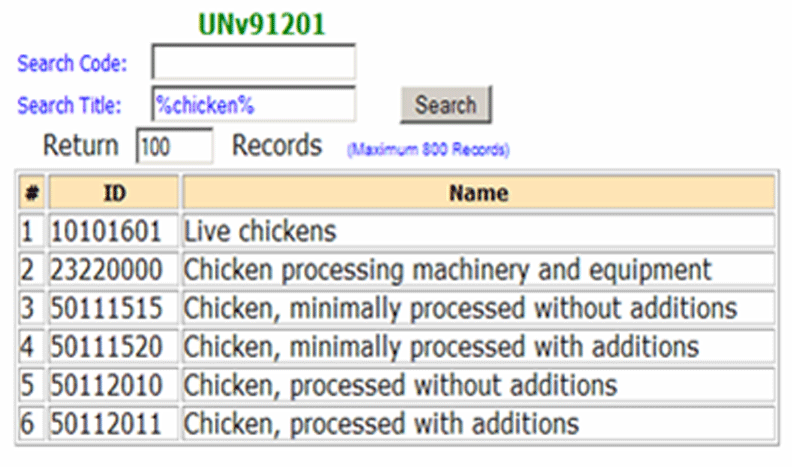 27
Institutional != Unbiased
Creating institutional categories by more systematic processes than cultural or individual categories does not prevent them from being biased
Indeed, the goal of institutional categories is often to impose or incentivize biases in interpretation or behavior
28
"Gross Income" Tax Code Categories
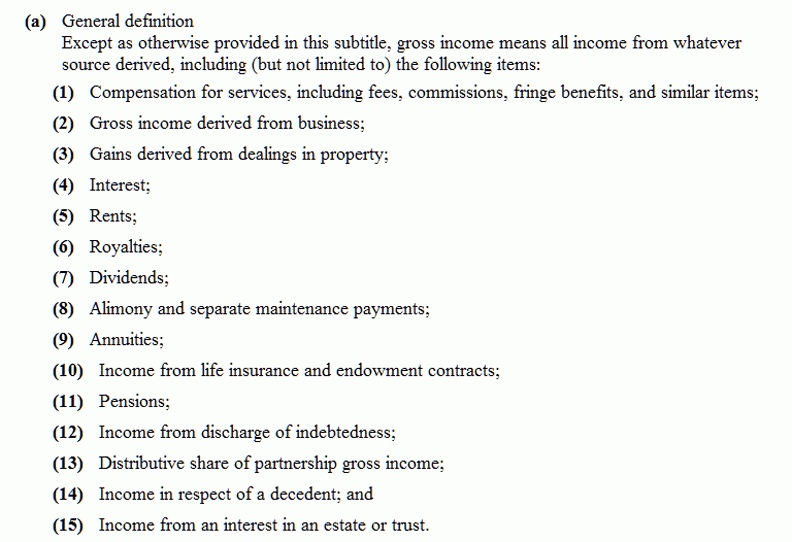 Should dividends be taxable income?
29
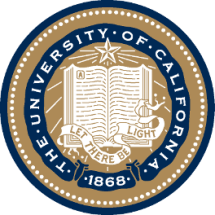 UNIVERSITY OF CALIFORNIA, BERKELEY
SCHOOL OF INFORMATION
INFO 202“Information Organization & Retrieval”Fall 2015
Robert J. Glushkoglushko@berkeley.edu
@rjglushko

26 October 2015Lecture 17.3 – Principles for Creating Categories
Principles for Creating Categories
Enumeration
Single Properties
Multiple Properties
Family Resemblance
Similarity
Theory-Based
Goal-Derived
31
Defining Categories by Enumeration
Simplest way to define a category is by enumerating (listing) its members
This principle is also called EXTENSIONAL definition; the members of the set are called the EXTENSION
This principle is easy to understand and implement; the meaning of a category or concept is the specific set of resources associated with it
32
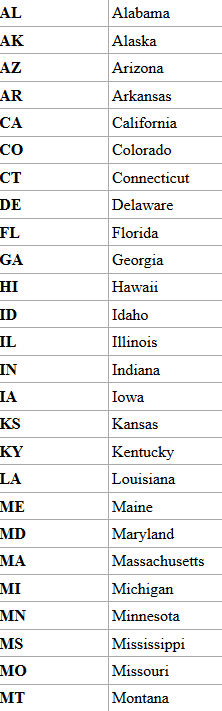 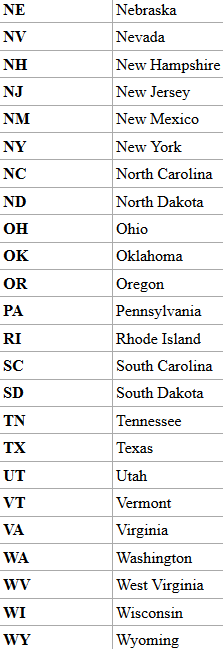 The 50 United States of America
16 German States
29 Indian States
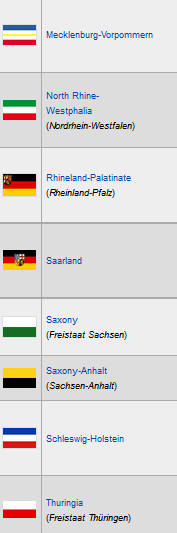 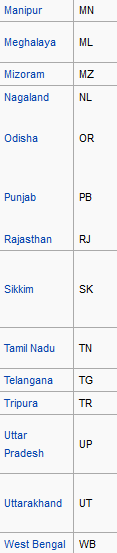 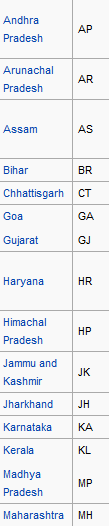 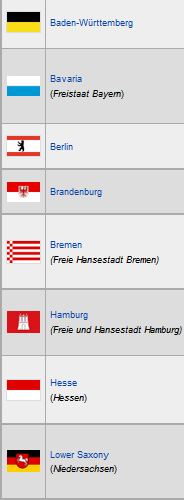 STOP AND THINK: WHAT OTHER FAMILIAR CATEGORIES ARE DEFINED BY ENUMERATION?
Enumeration is NOT a Property Test
(Traditional Definition of)  Planet = 
	{Mercury, Venus, Earth, Mars, Jupiter, 	Saturn, Uranus, Neptune, Pluto}
NOT
     Solar System Body	Planet?	Asteroid?
	Mercury			yes		no
	Venus			yes		no
	Earth			yes		no
	Mars				yes		no
	Ceres			no		yes
	Jupiter			yes		no
	Saturn			yes		no
	Uranus			yes		no
	Neptune			yes		no
	Pluto				yes		no
35
The Limits of Enumerative Definition
Enumerative categories enable membership to be unambiguously determined, but that doesn’t mean that they are uncontroversial – there might be competing enumerations
At some point an enumerative category definition contains so many members that the category either must be sub-divided or be given a definition based on principles other than enumeration
36
Sorry, Pluto
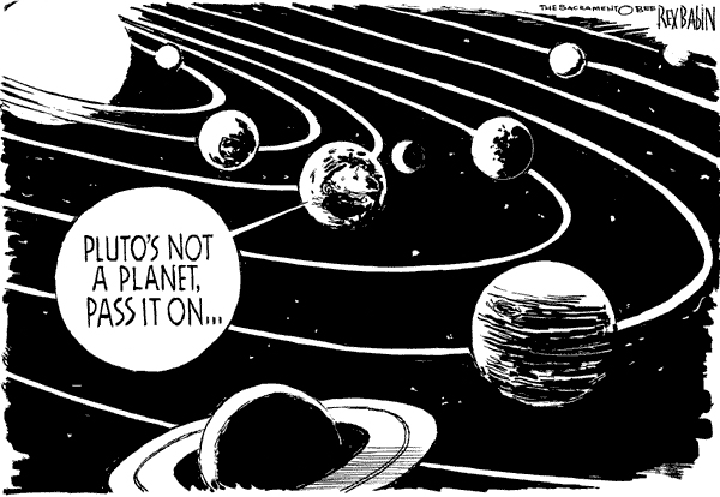 Not so fast…
37
Specifying Enumerations (1)
You should be excruciatingly careful when you define a category by enumeration
 Legal disputes often reflect different interpretations of category membership and whether a list of category members is exhaustive or merely illustrative
 The legal principle of “implied exclusion” - Expressio Unius Est Exclusio Alterius – says that if you “expressly name” or “designate” some list anything not named is excluded
38
Specifying Enumerations (2)
But “such as”, “including”, or “like” in a list of examples  suggest that there are others
However, the doctrine of Noscitur A Sociis  (“it is known by its associates”) says that the meaning of an unclear or ambiguous word should be determined by the words in its context
… which is why a fish – even though it is a “tangible object” – isn’t a document  in the context of “record, document, or tangible object” under 18 U.S.C. § 1519 (Yates v. United States)
39
The Classical View of Categories
“Classical” categories have clear boundaries defined by a small number of ESSENTIAL or necessary and sufficient properties
Necessary means that every instance must have the property to be in the category
Sufficient means that any instance that has the necessary properties is in the category
 Example: A Prime Number is an integer divisible only by itself and 1
Every prime number has these properties
If a number has these properties, it is prime
40
Implications of “Necessary and Sufficient” Properties
All members of the category have equal status in the equivalence class
Classical categories are conceptually simple and have straightforward implementations in technologies like database schemas, decision trees, and classes in programming languages
But most categories are not this simple
41
Categories Defined by Single Properties
Another way to create a simple category system is to use only the values of any single property, especially when the possible values are discrete and not very numerous
Intrinsic static properties are often the easiest ones to use
You can always define ranges for continuous value properties:  low, moderate, high cost;  new, almost new, old, very old…
42
Organizing A Collection of Shirts
Style       Color        Size       Sleeve    Maker
Shirt 1
Shirt 2
Shirt 3
Shirt 4
Shirt 5
Shirt 6
Shirt 7
Shirt 8
Shirt 9
Shirt 10
…
Dress
Dress
Dress
Dress
Work
Party
Athletic
Work
Party
Work
White
Blue
White
Blue
White
Red
Red
Brown
Brown
White
Large
Large
Med
Med
Med
Small
Med
Large
Med
Med
Long
Long
Long
Short
Long
Short
Long
Long
Short
Short
Boss
Klein
Boss
Klein
LL Bean
Tommy
Nike
LL Bean
Tommy
REI
43
A Category System for Shirts Using just the “Style” Property
Each value of the Style property becomes a sub-category
Categories Defined by Single Properties have Limitations
Whenever a single property is used to define a system of categories, the choice of property is critical
A single-property category with a large number of items in it might lack coherence because differences on other properties will be too apparent
Stereotypes:  All people with property X are …
45
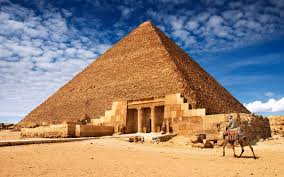 Single Property Category
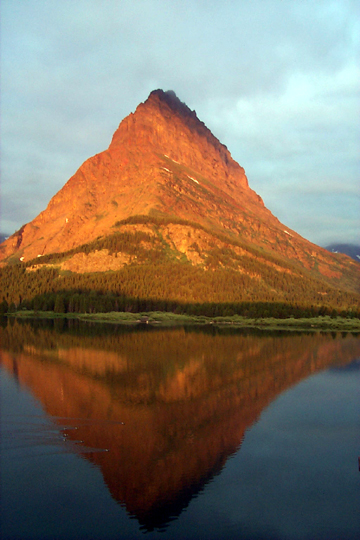 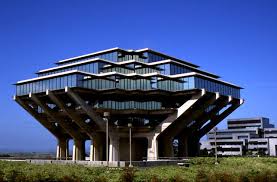 46
Pyramid     Man-Made?  	Location?Shape?
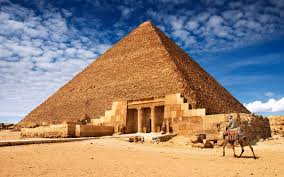 Yes		Yes		Egypt
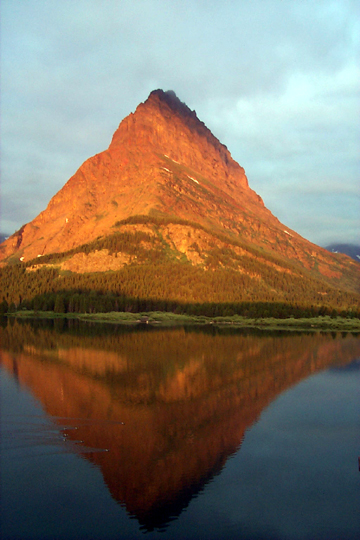 Yes		No		Glacier				 Park
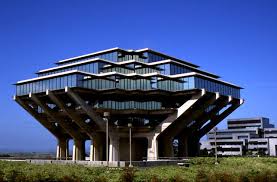 Yes		Yes		UC					 San Diego
47
Single Property Category
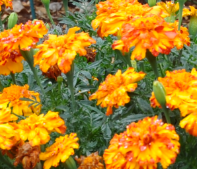 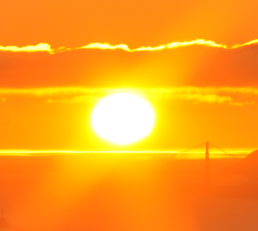 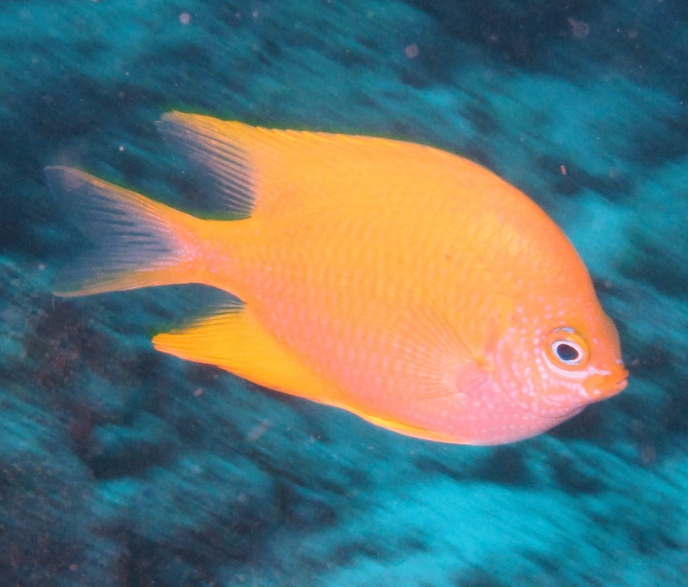 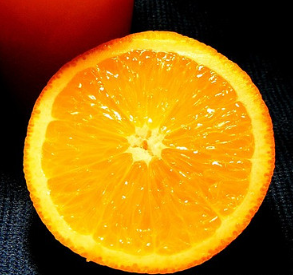 48
Orange    Alive?      People       Can          Color                         Food?        Swim?
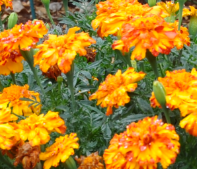 Yes         Yes           No            No
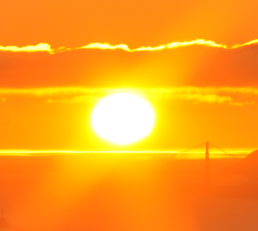 Yes         No            No            No
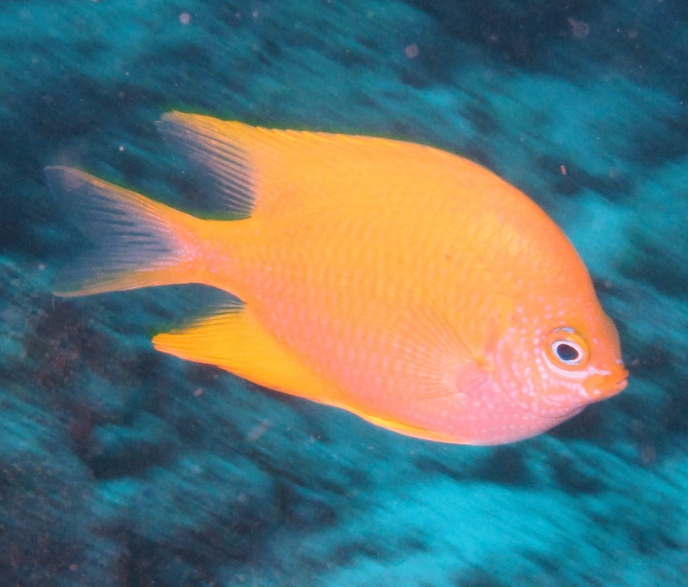 Yes         Yes           No            Yes
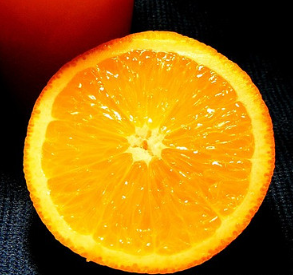 Yes         No            Yes            No
49
Categories Defined by Multiple Properties
Categories based on multiple properties form a hierarchy
Each successive property differentiates the items in a category to create sub-categories
Property order determines the hierarchy

STOP AND THINK -  When there are many properties, how do you select from them and how do you order them?
50
A Collection of Shirts
Style       Color        Size       Sleeve    Maker
Shirt 1
Shirt 2
Shirt 3
Shirt 4
Shirt 5
Shirt 6
Shirt 7
Shirt 8
Shirt 9
Shirt 10
…
Dress
Dress
Dress
Dress
Work
Party
Athletic
Work
Party
Work
White
Blue
White
Blue
White
Red
Red
Brown
Brown
White
Large
Large
Med
Med
Med
Small
Med
Large
Med
Med
Long
Long
Long
Short
Long
Short
Long
Long
Short
Short
Boss
Klein
Boss
Klein
LL Bean
Tommy
Nike
LL Bean
Tommy
REI
51
Property Order Determines the Category Hierarchy
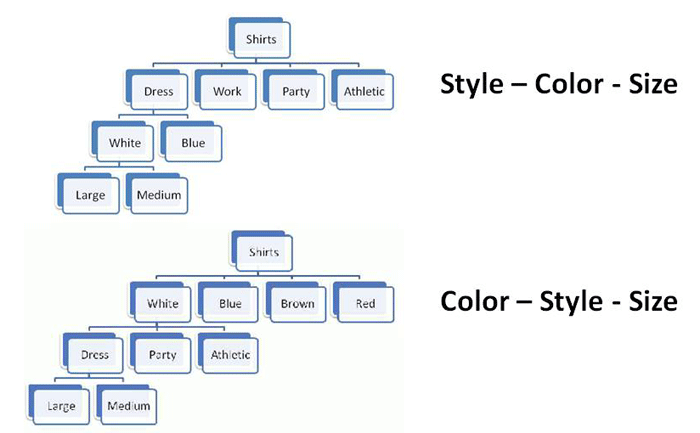 52
TODAY’S MOST IMPORTANT SLIDES
53
Categories are “Equivalence Classes”
Categories are sets or groups of resources or abstract entities that are treated the same
This almost never means that every instance of the category is identical
It only means that for some purpose we treat them in the same way
54
Linguistic Relativity
Languages differ a great deal in the words they contain (which concepts are lexicalized)
They also differ in more fundamental ways by requiring speakers or writers to attend to details about the world or aspects of experience that another language allows them to ignore
But this doesn't mean that people can't understand concepts that are not lexicalized
55
Institutional Categorization
Explicit construction of a semantic model of a domain to enable more control, robustness, and interoperability than is possible with just the cultural system
Essential in abstract, information-intensive domains where semantic precision is essential for processes and transactions (especially automated ones)
Often the collaborative artifact of many individuals who represent different organizational or business perspectives
56
Institutional != Unbiased
Creating institutional categories by more systematic processes than cultural or individual categories does not prevent them from being biased
Indeed, the goal of institutional categories is often to impose or incentivize biases in interpretation or behavior
57
Defining Categories by Enumeration
Simplest way to define a category is by enumerating (listing) its members
This principle is also called EXTENSIONAL definition; the members of the set are called the EXTENSION
This principle is easy to understand and implement; the meaning of a category or concept is the specific set of resources associated with it
58
The Classical View of Categories
“Classical” categories have clear boundaries defined by a small number of ESSENTIAL or necessary and sufficient properties
Necessary means that every instance must have the property to be in the category
Sufficient means that any instance that has the necessary properties is in the category
 Example: A Prime Number is an integer divisible only by itself and 1
Every prime number has these properties
If a number has these properties, it is prime
59
Categories Defined by Single Properties have Limitations
Whenever a single property is used to define a system of categories, the choice of property is critical
A single-property category with a large number of items in it might lack coherence because differences on other properties will be too apparent
Stereotypes:  All people with property X are …
60
Categories Defined by Multiple Properties
Categories based on multiple properties form a hierarchy
Each successive property differentiates the items in a category to create sub-categories
Property order determines the hierarchy

STOP AND THINK -  When there are many properties, how do you select from them and how do you order them?
61